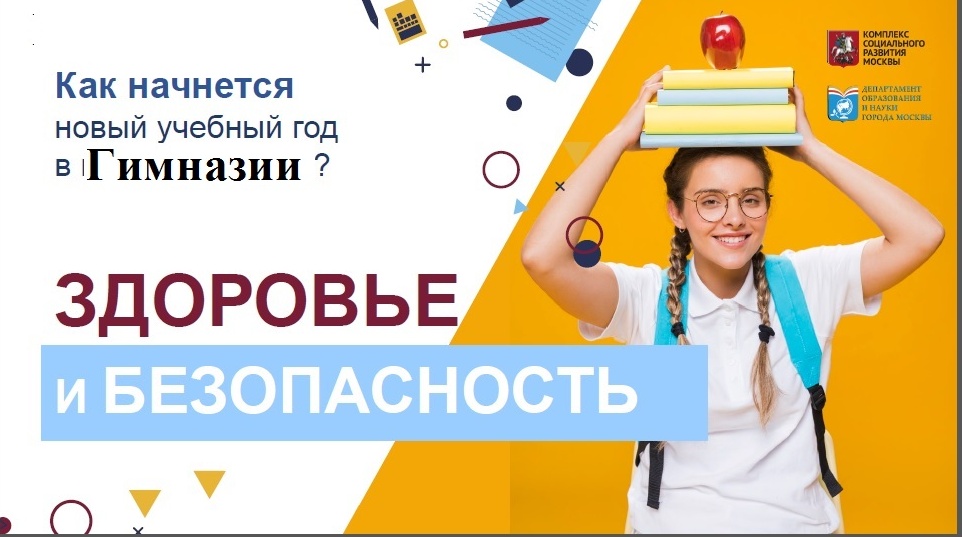 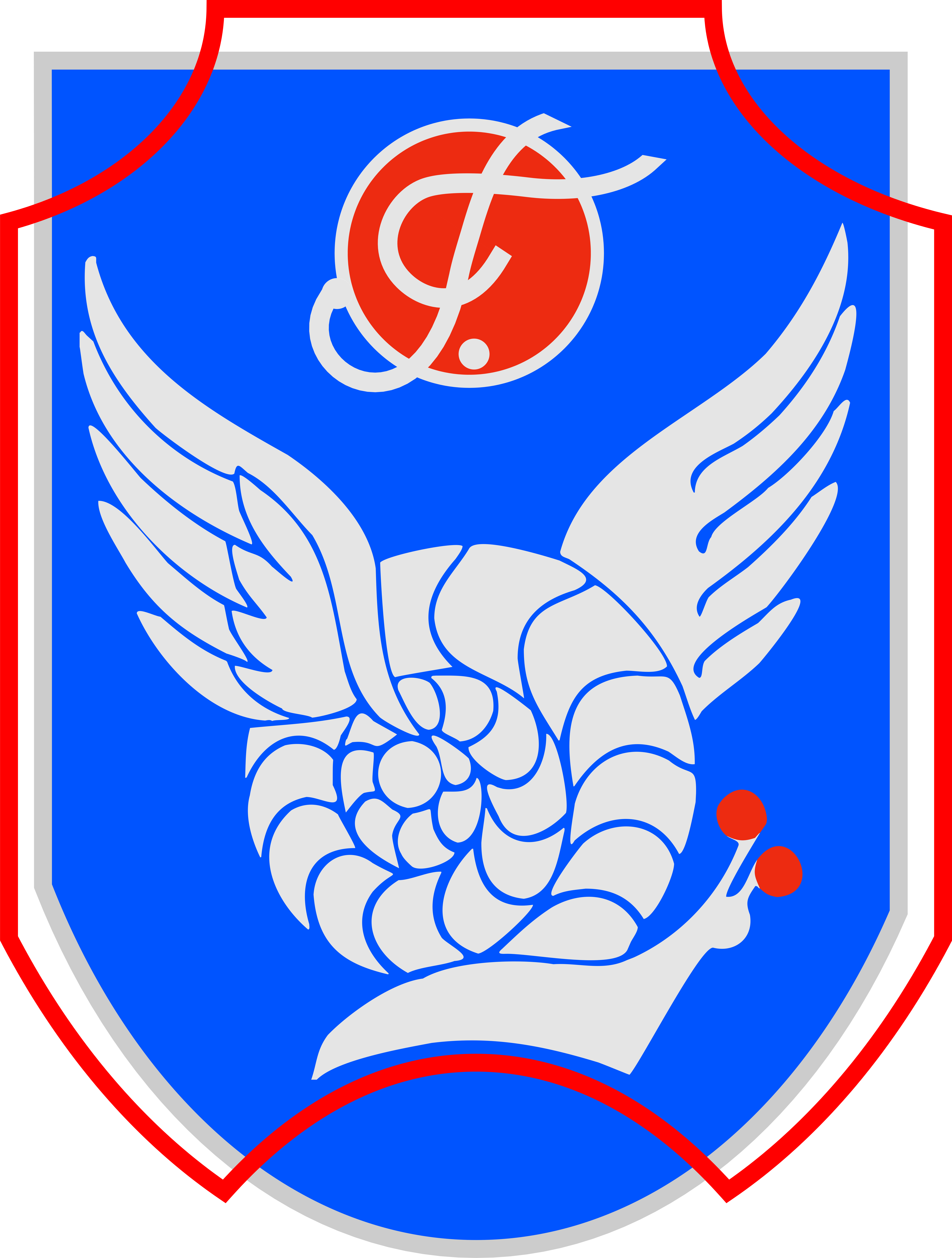 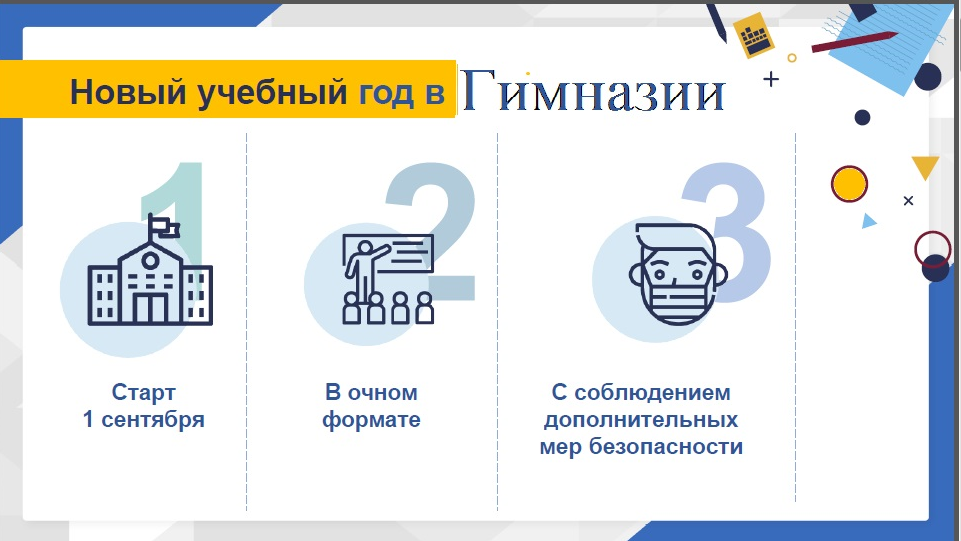 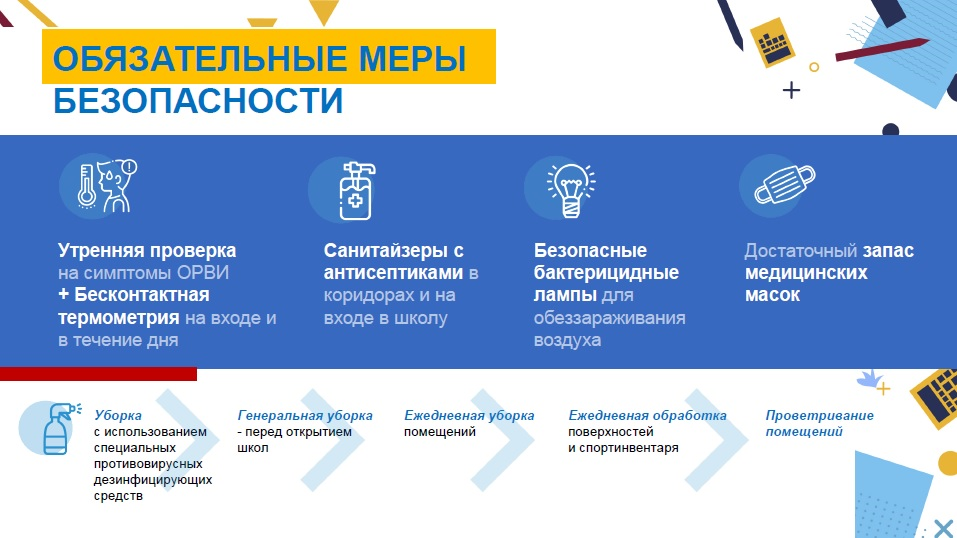 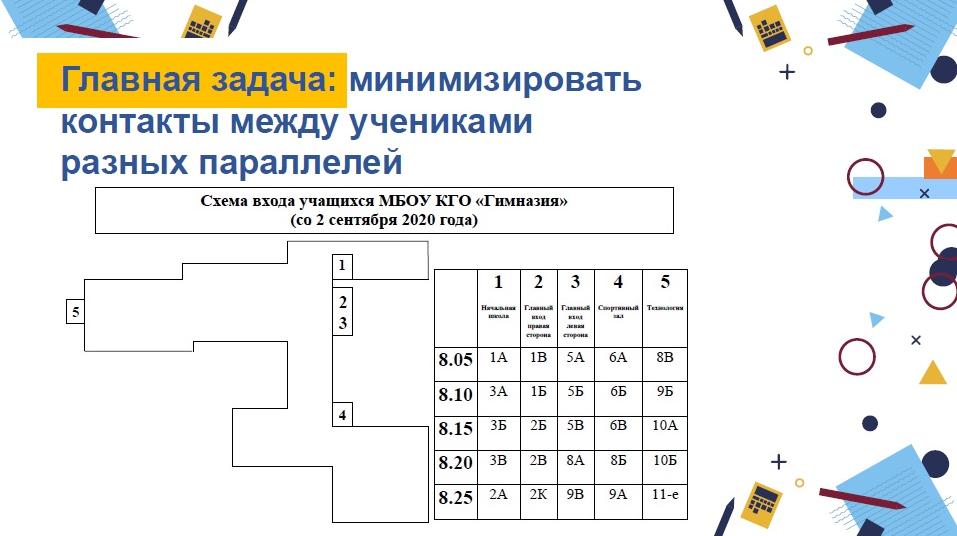 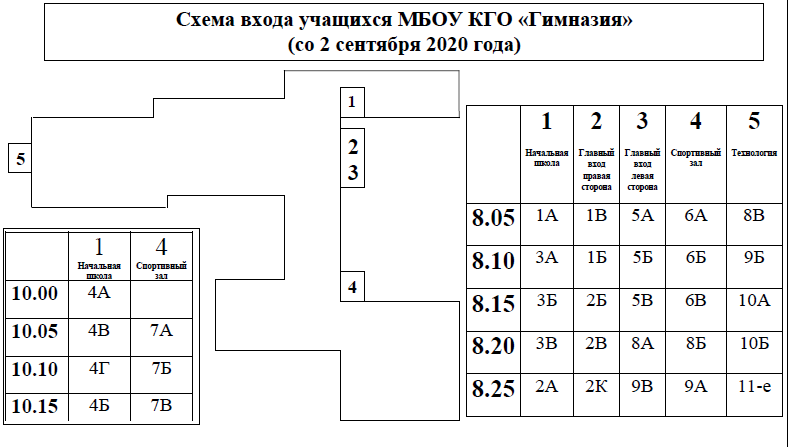 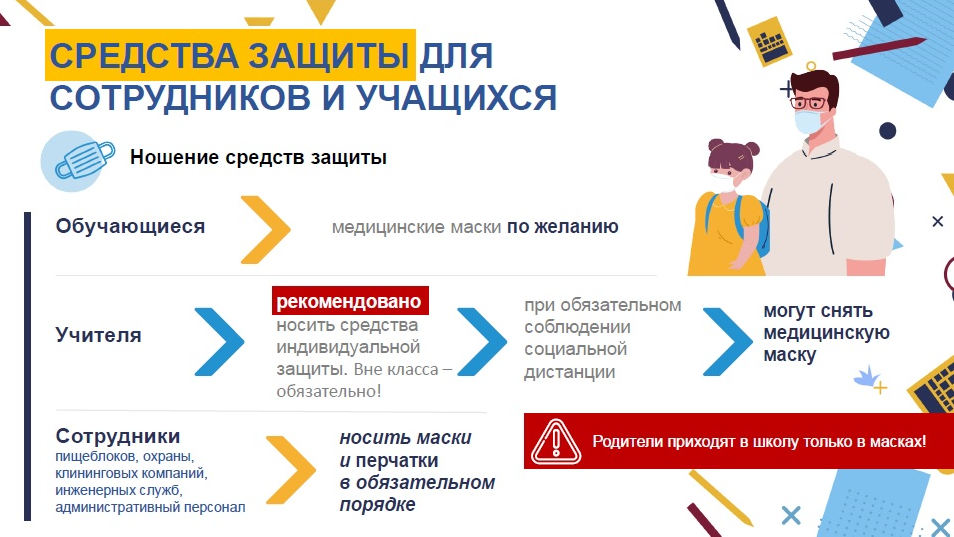 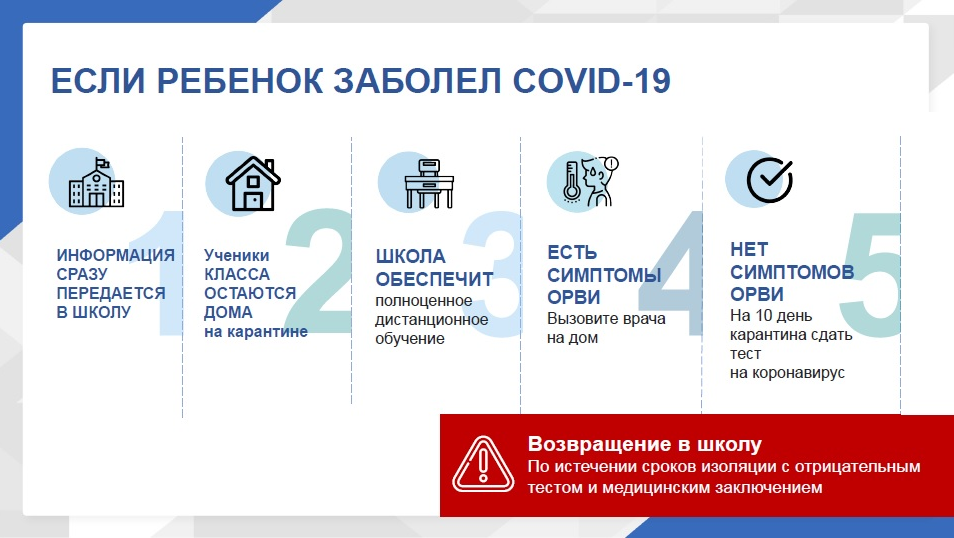 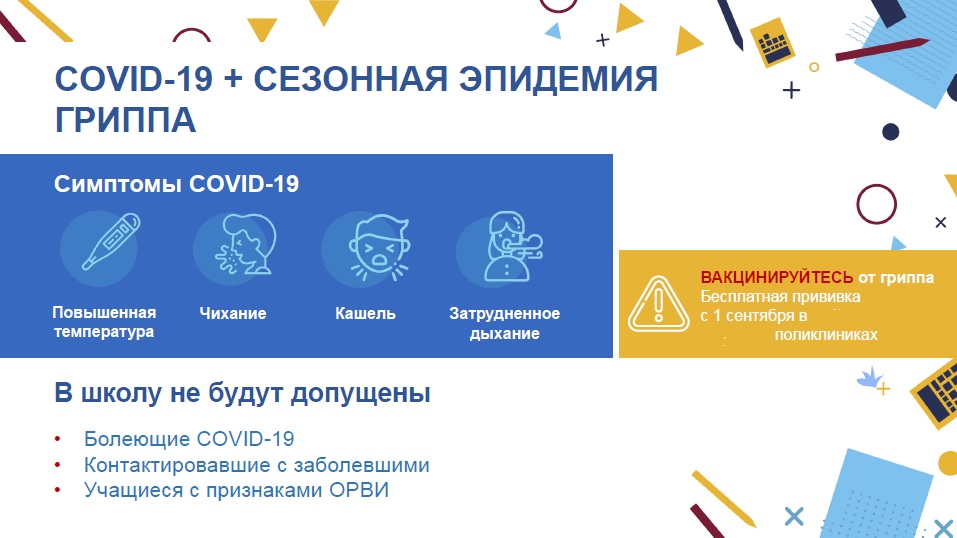 Гимназии и
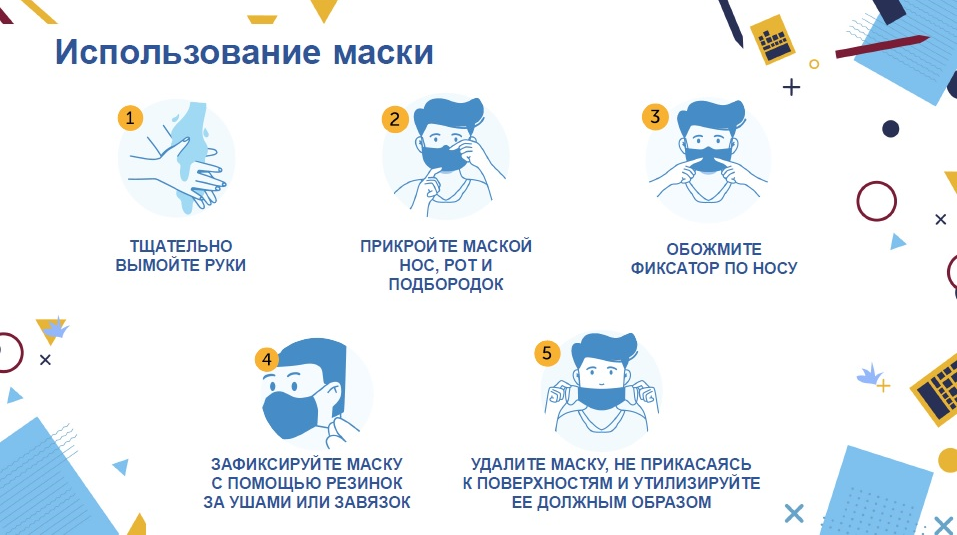 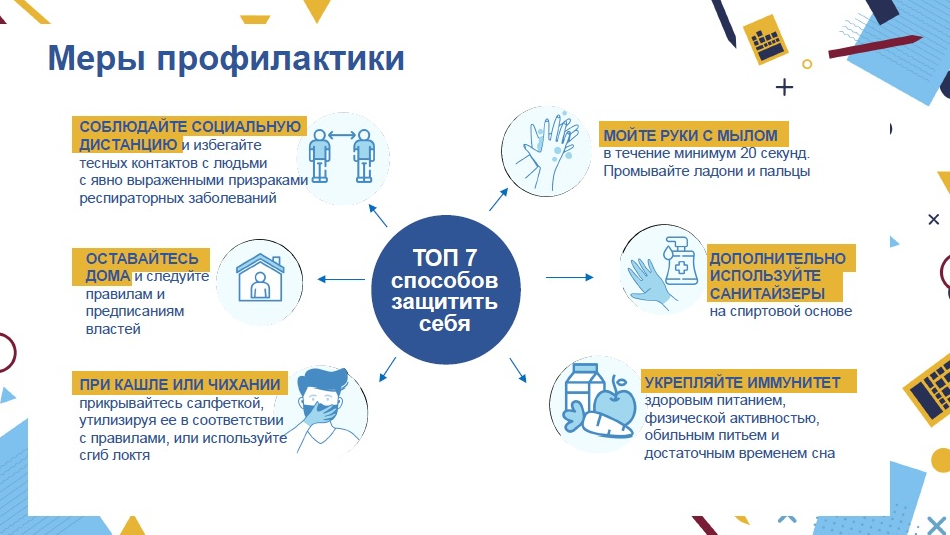